TIẾT 12 - BÀI 9
NƯỚC ĐẠI CỒ VIỆT THỜI ĐINH -TIỀN LÊ
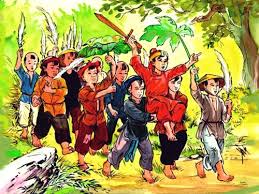 Đinh Bộ Lĩnh Thuở nhỏ
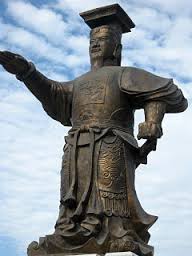 Đinh Bộ Lĩnh (924 – 979) ở thôn Kim Lư, làng Đại Hữu, châu Đại Hoàng (nay thuộc xã Gia Phương, Gia Viễn, Ninh Bình) 
Cha của ông là Đinh Công Trứ, nha tướng của Dương Đình Nghệ, giữ chức thứ sử Hoan Châu.
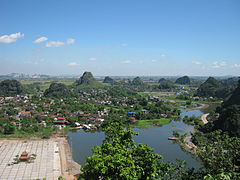 Phong cảnh Cố Đô Hoa Lư
I.TÌNH HÌNH CHÍNH TRỊ, QUÂN SỰ 1.Nhà Đinh xây dựng đất nước
-968 Đinh Bộ Lĩnh lên ngôi hoàng đế 
-Đặt tên nước:Đại Cồ Việt
_Đóng đô: Hoa Lư –Ninh Bình
-Niên hiệu : Thái Bình,sai sứ sang giao hảo với nhà Tống
Biện pháp xây dựng đất nước:
+Phong vương cắt cử quan lại,xây dựng cung điện
+Cho đúc tiền,xử phạt nghiêm minh tội phạm
_Đất nước ổn định phát triển
2. Tổ chức chính quyền thời Tiền Lê
 a) Sự thành lập của nhà Tiền Lê
- Năm 979: Đinh Tiên Hoàng,Đinh Liễn bị ám hại  nội bộ lục đục
- Nhà Tống lăm le xâm lược  Lê Hoàn được suy tôn lên làm vua  Nhà Tiền Lê thành lập
TRUNG ƯƠNG
VUA
THÁI SƯ – ĐẠI SƯ
QUAN VÕ
QUAN VĂN
ĐỊA PHƯƠNG
LỘ
PHỦ
CHÂU
Đều là do vua đứng đầu nắm mọi quyền hành ở trung ương
Trung ương: bên cạnh  vua có  Thái  sư  và Đại  sư, dưới vua  ngoài quan văn, quan  võ còn có các vương
-Địa phương: đứng đầu  lộ,  phủ, châu đều  do võ  tướng  nắm  quyền 
- Quân đội: gồm 10 đạo, 2 bộ phận cấm quân và  quân địa phương
Trung ương:dưới vua là quan văn, quan võ
-Địa phương: đứng đầu các châu là Thứ sử
-Quân đội :Gồm 10 đạo,chia làm 2 bộ phận :
     + Cấm quân : Bảo vệ vua và triều đình.
     + Quân địa phương : Vừa luyện tập vừa làm ruộng.
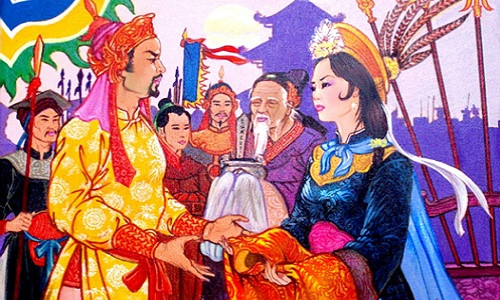 Dương Vân Nga trao áo bào cho Lê Hoàn
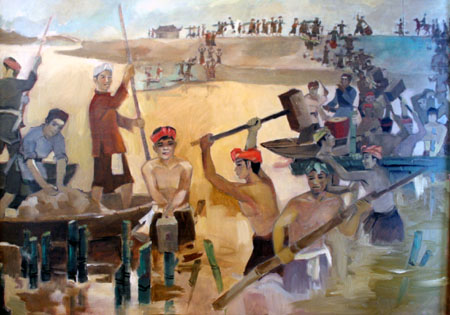 8:19 SA
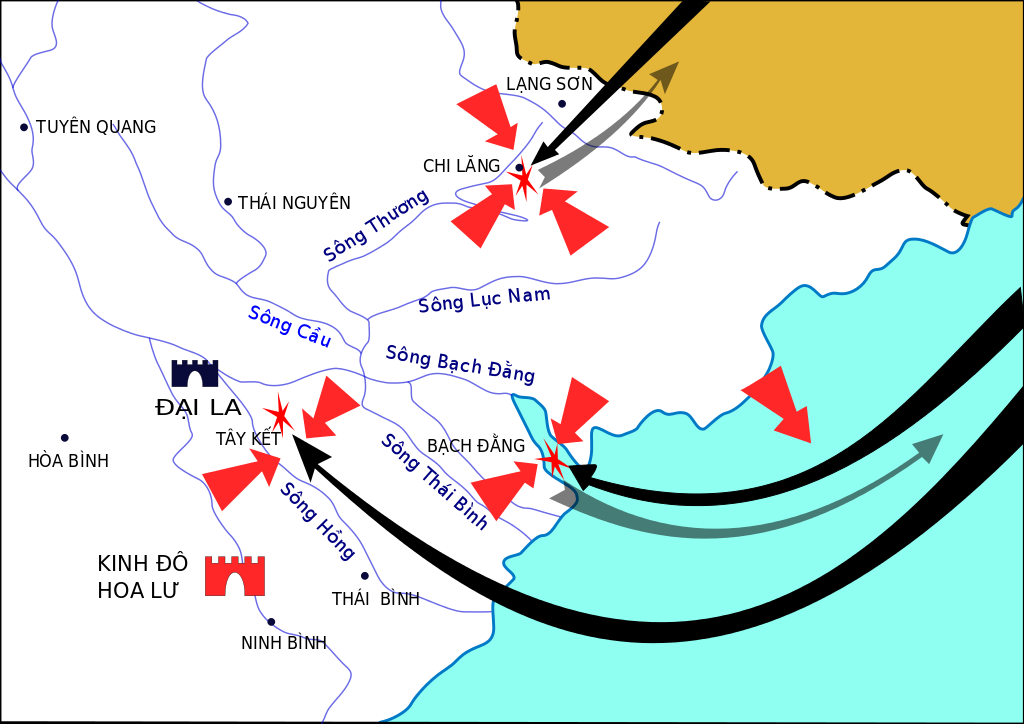 3. Cuộc kháng chiến chống Tống của Lê Hoàn
Hoàn cảnh

-Năm 979, Đinh Tiên Hoàng mất, nội bộ nhà Đinh lục đục.
Năm 981, quân Tống xâm lược nước ta.
b. Diễn biến
-981 quân Tống tấn công nước ta theo 2 đường thủy bộ 
-Lê Hoàn chỉ huy quân đội tiêu diệt ở Lạng Sơn và s. Bạch Đằng ,quân Tống đại bại
c. Ý nghĩa
- Khẳng định quyền làm chủ của đất nước
- Đánh bại âm mưu của nhà Tống,củng cố nền độc lập
- Thể hiện ý chí quyết tâm chống ngoại xâm của nhân dân
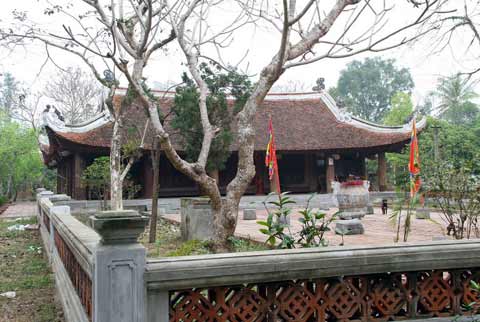 Đền thờ Lê Hoàn ở Thọ Xuân - Thanh Hóa